Adventure Tourism
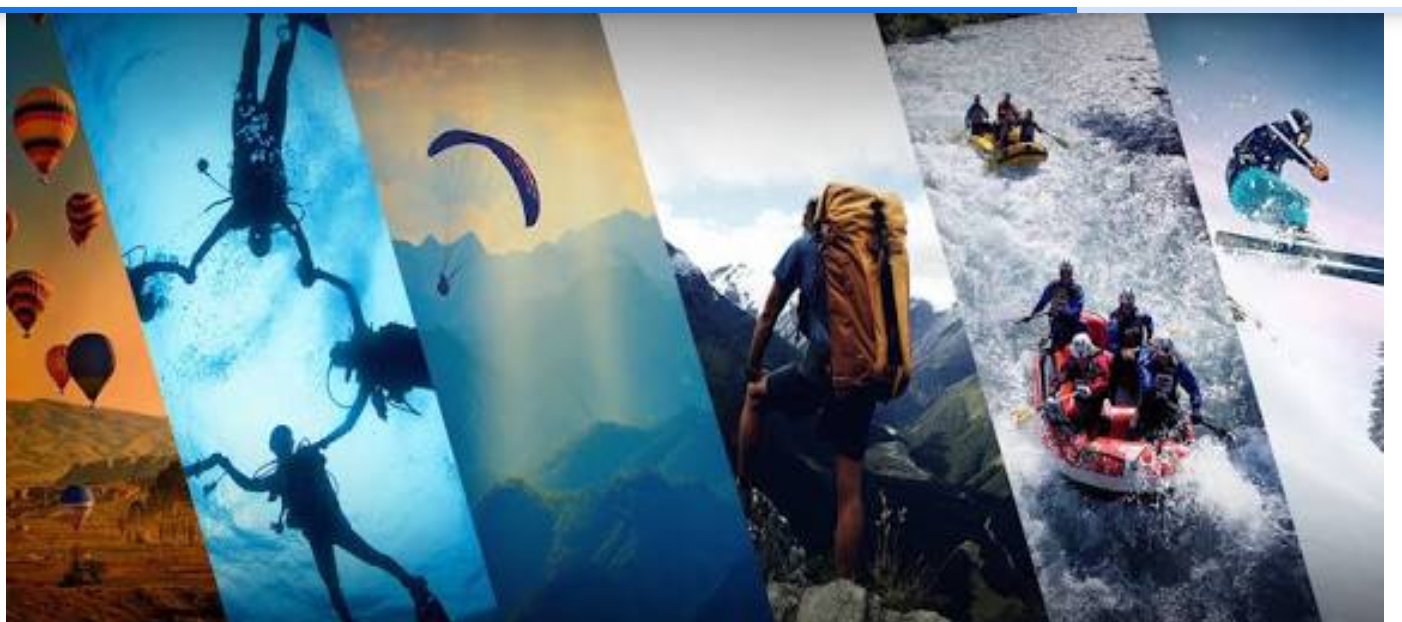 सा ह सी     प र्य ट न
By  Ranjeet Kumbhar.....
Concept:-
According to the U.S.-based Adventure Travel Trade Association, Adventure Tourism  may be any tourist activity that includes physical activity, a cultural exchange, and connection with nature.
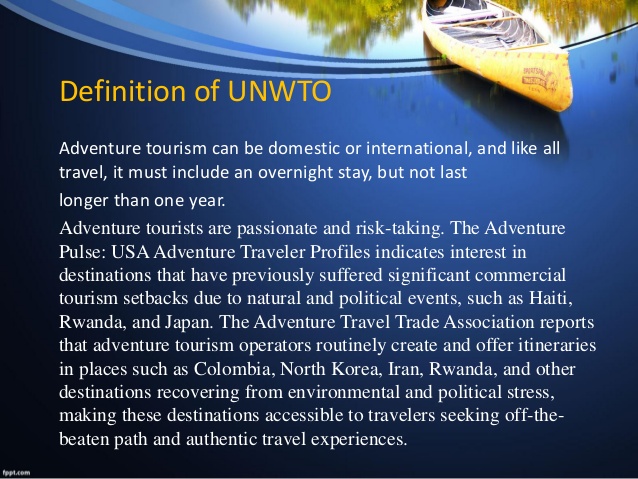 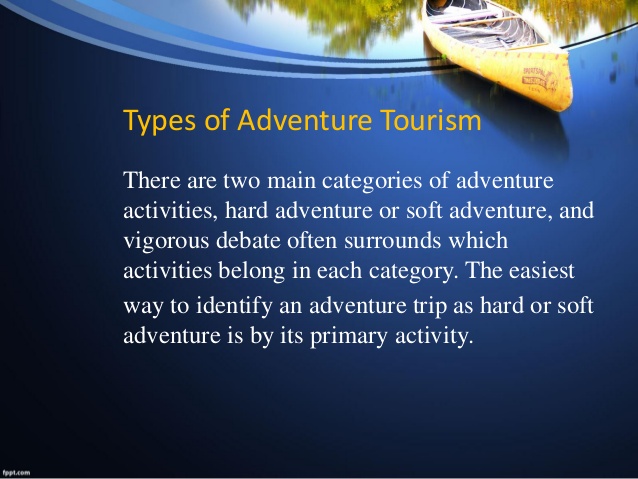 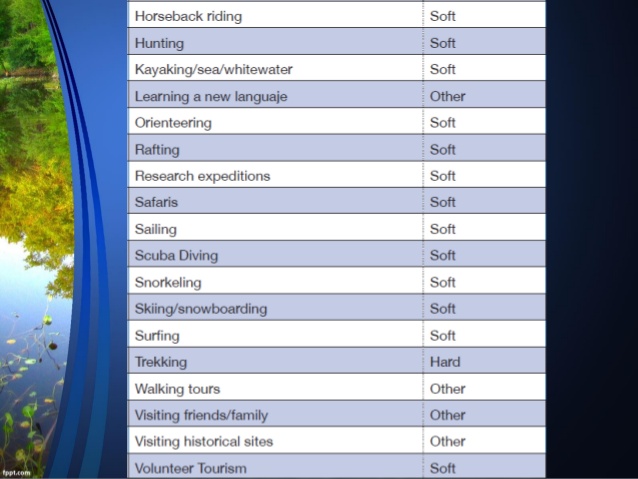 Types of Adventure Tourism
1)  Mountaineering.  (पर्वतारोहन)
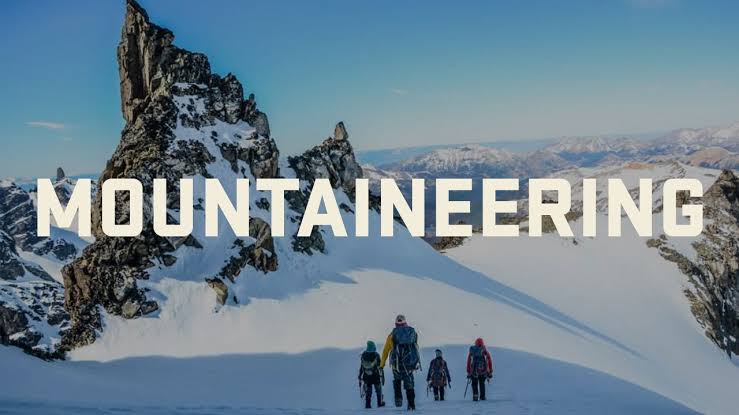 2) Trekking
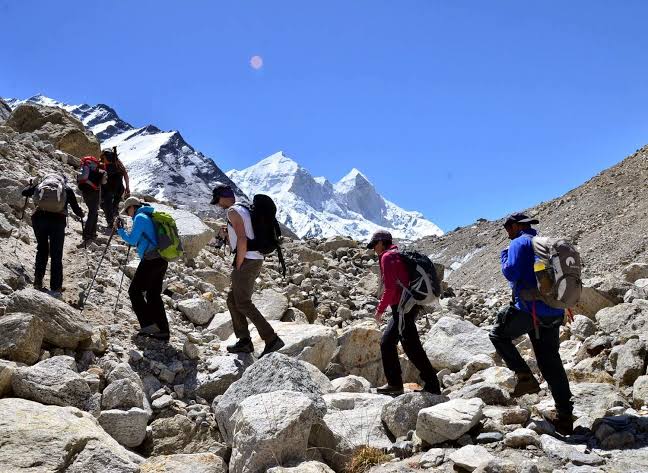 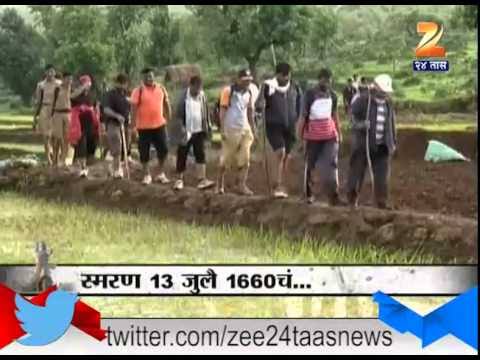 3) Bungee Jumping
4)Mountain Biking
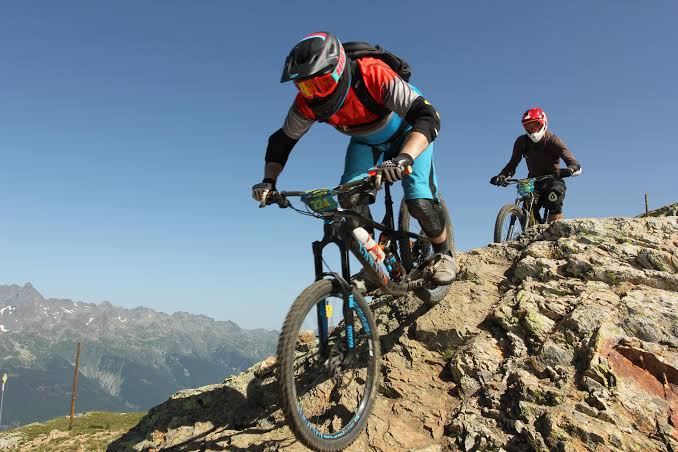 5) Cycling
Ex.- 
◆Tour de France
◆The American Tour
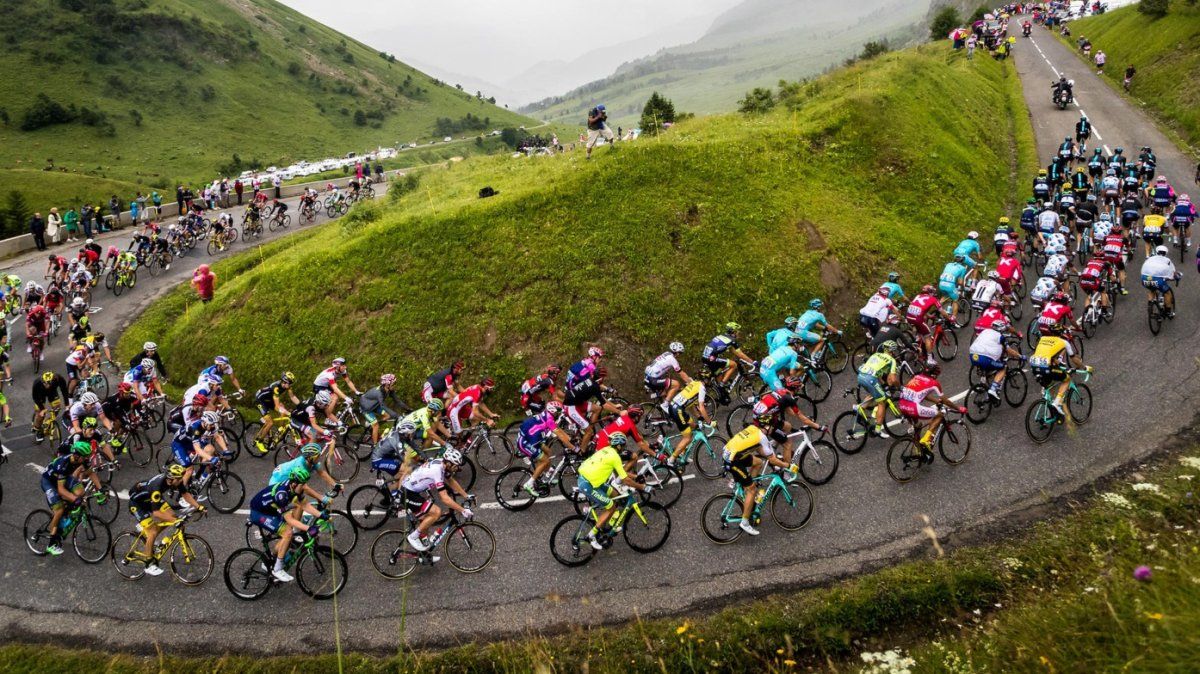 Sailing
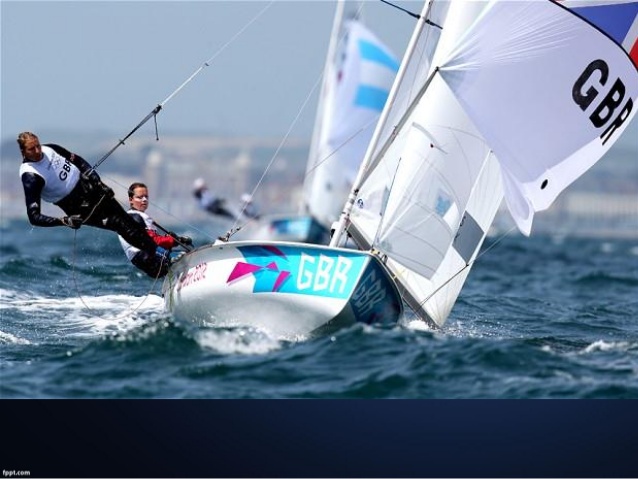 6) Canoeing   7)Rafting   8) Kayaking
6) Canoeing
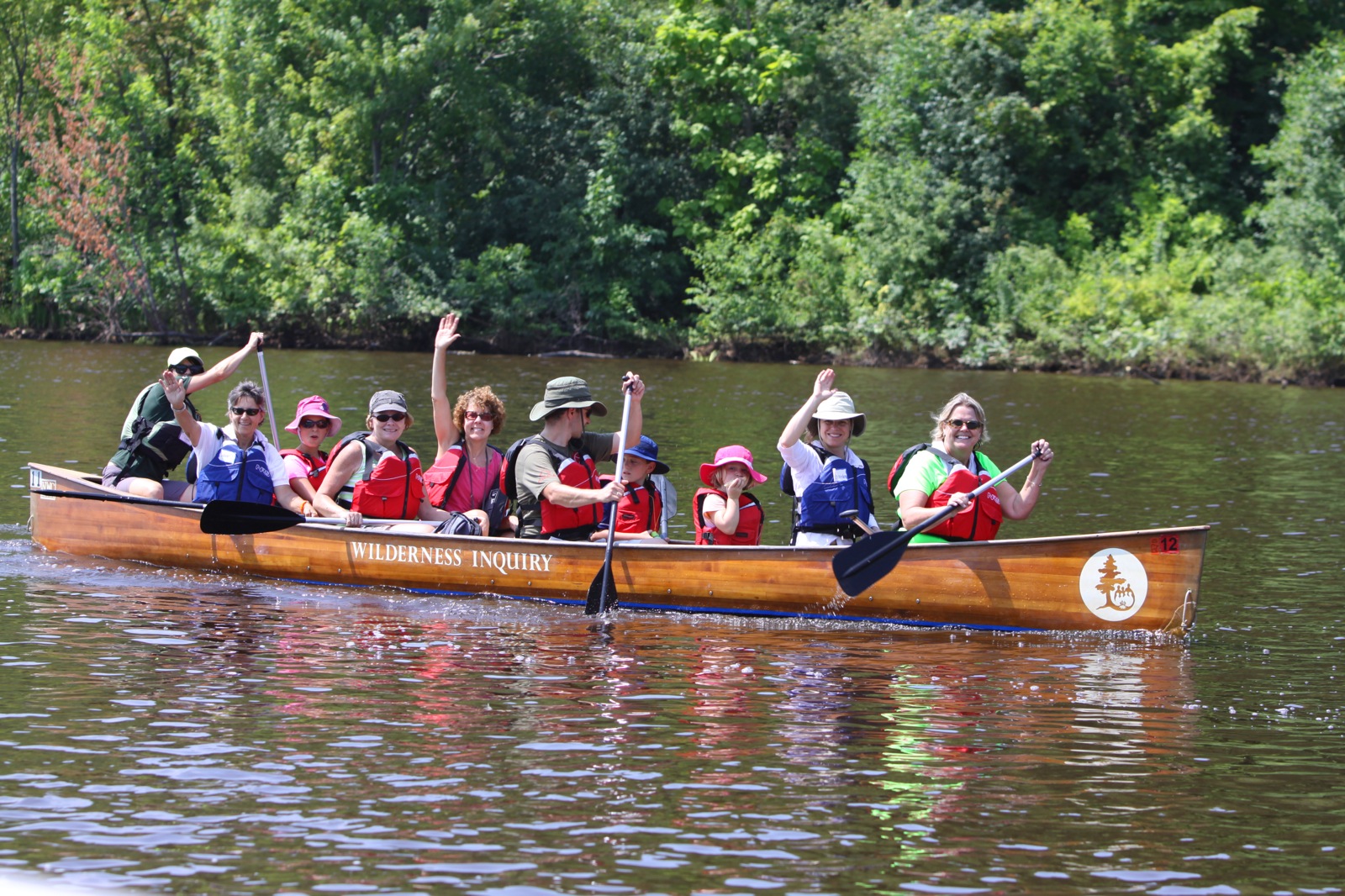 7) Rafting
8) Kayaking
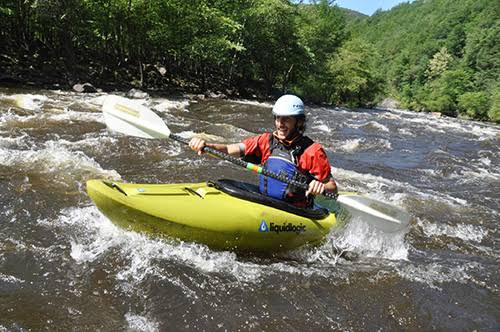 9) Scuba Diving
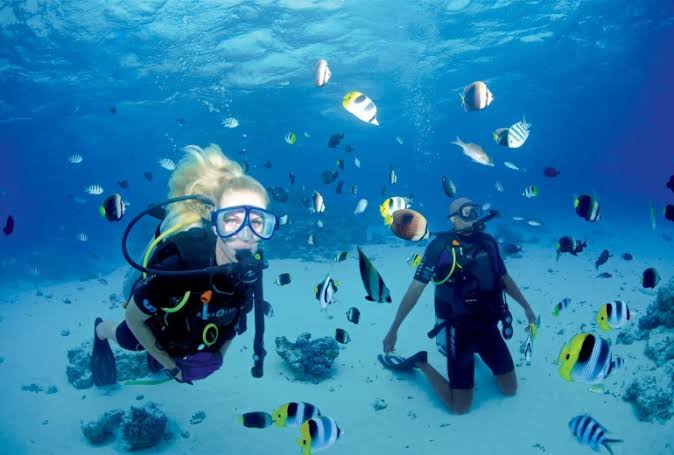 10) Zip-Lining
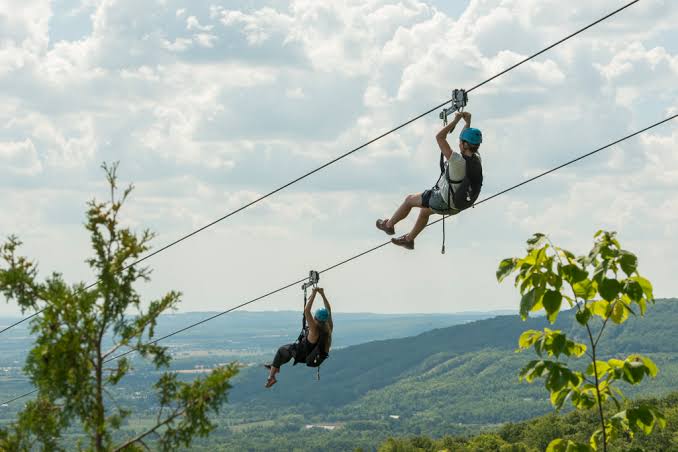 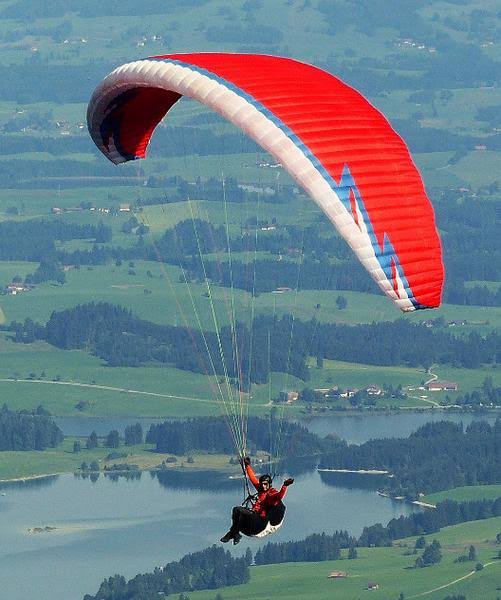 12) Para gliding
13) Hiking
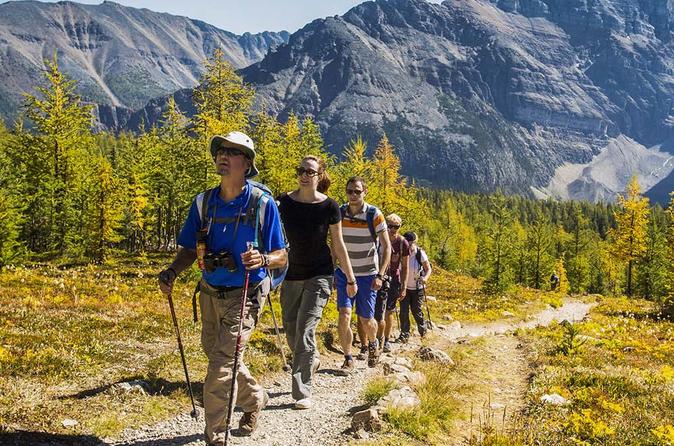 walk for a long distance, especially across country or in the woods.
14) Exploring
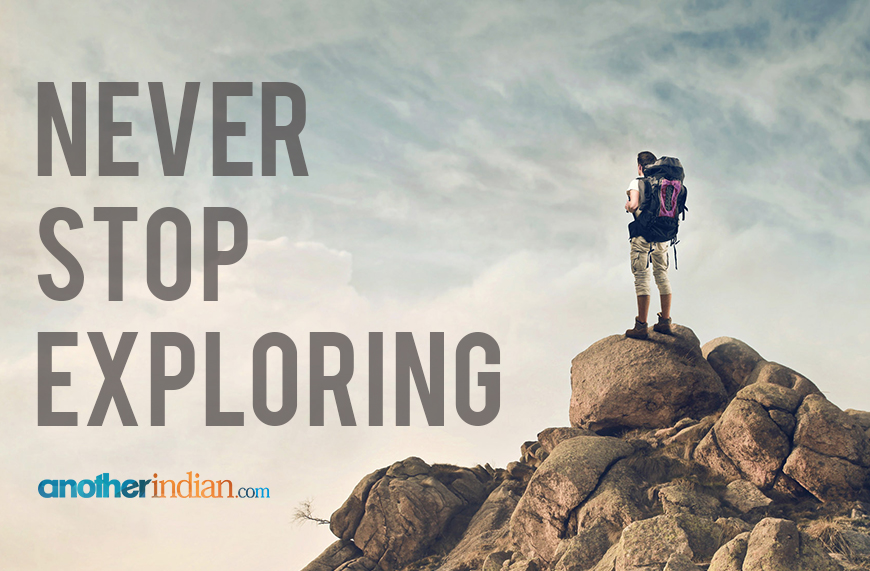 travel in or through (an unfamiliar country or area) in order to learn about or familiarize oneself with it.
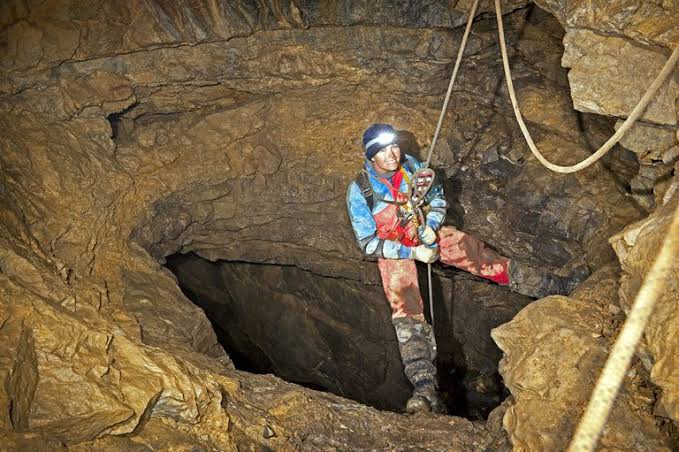 16) Caving
Speleology:-.  To study or exploration of caves.
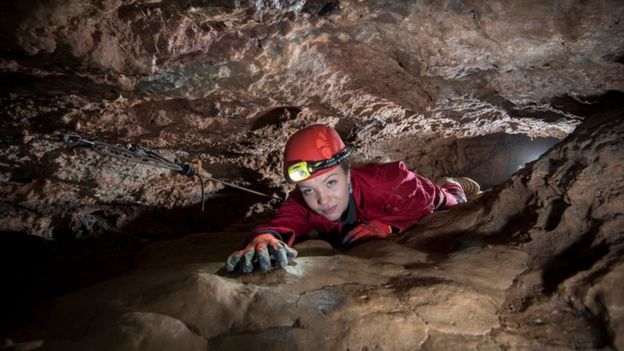 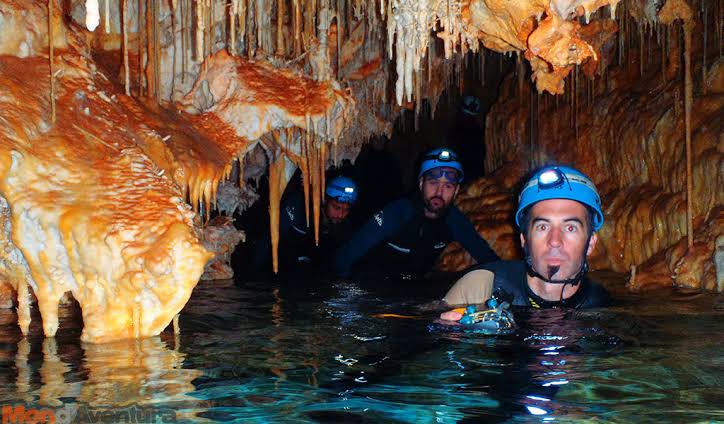 Cave Tourism
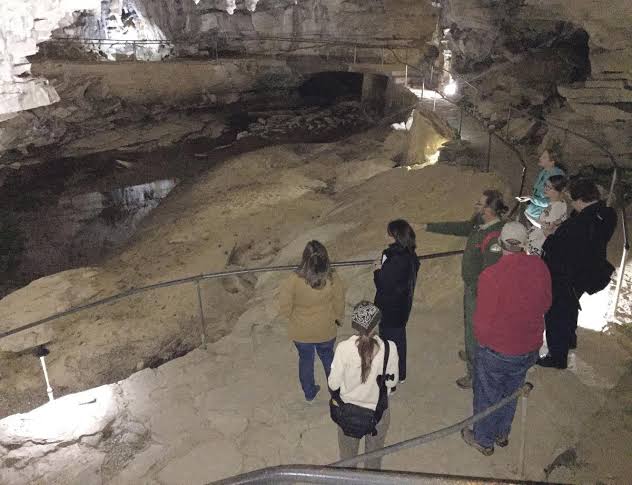 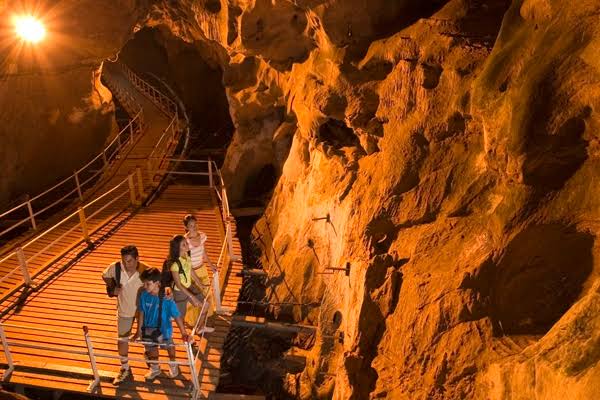 Infrastructure
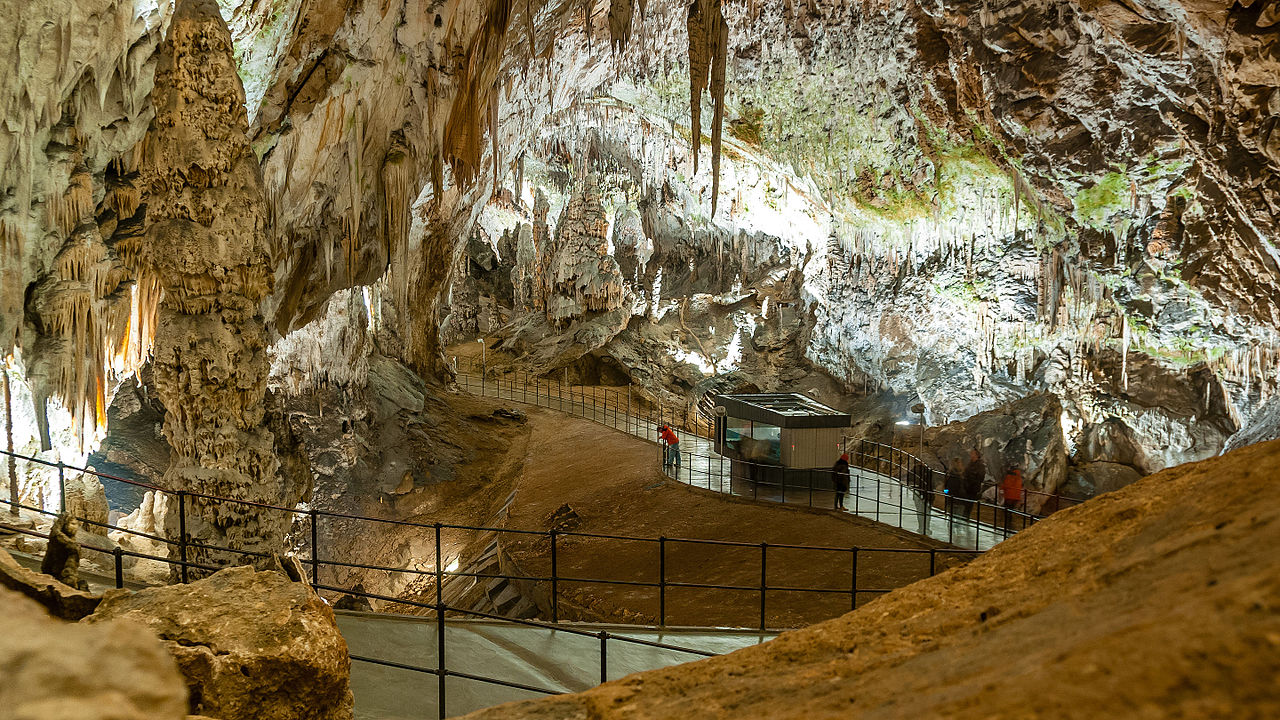 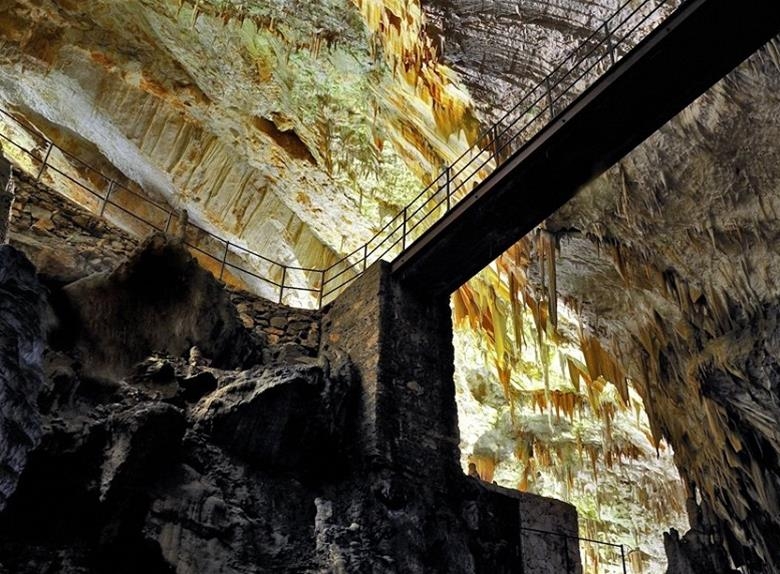 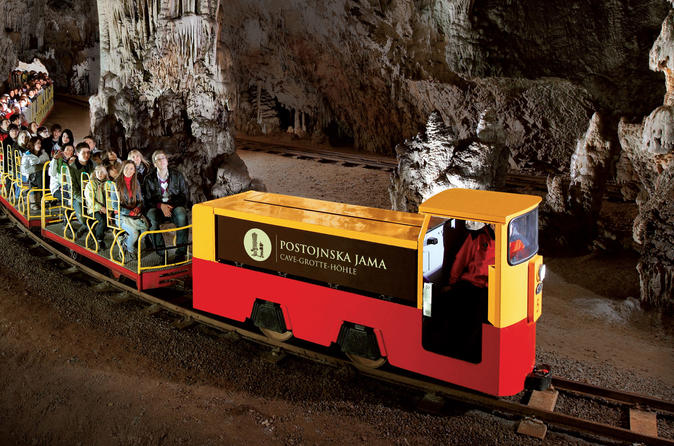 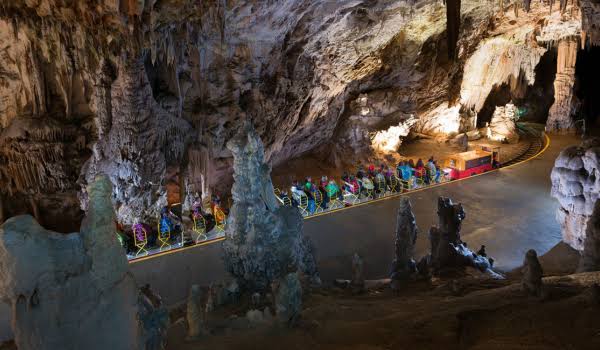 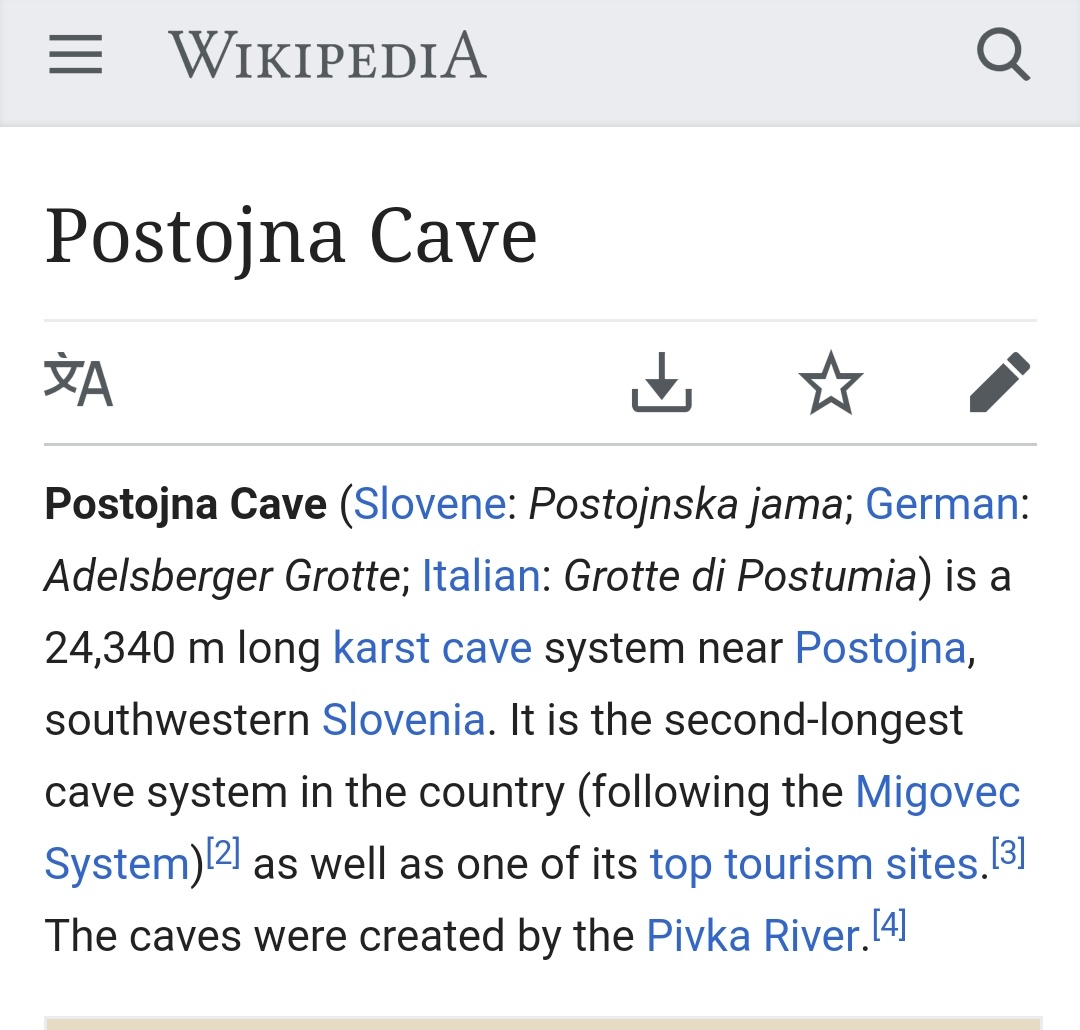 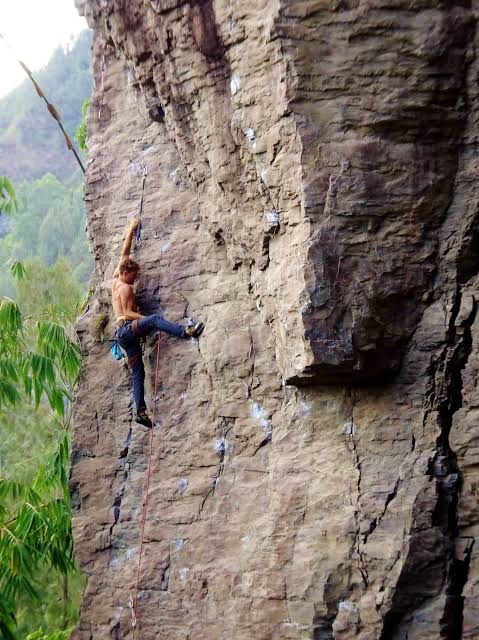 17) Rock Climbing
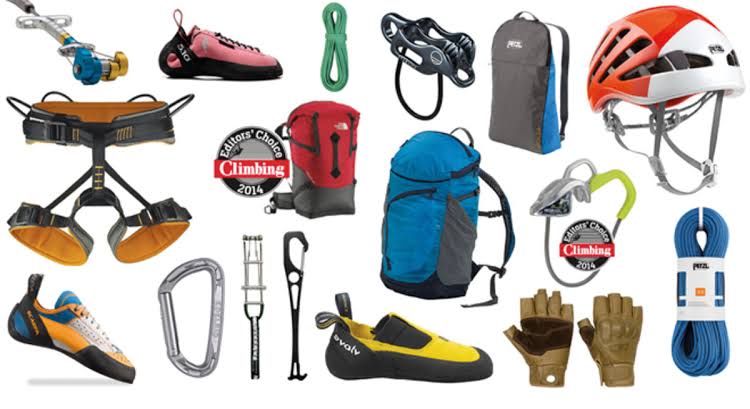 18) Sea surfing.       19) Ice skating  20) sandbording
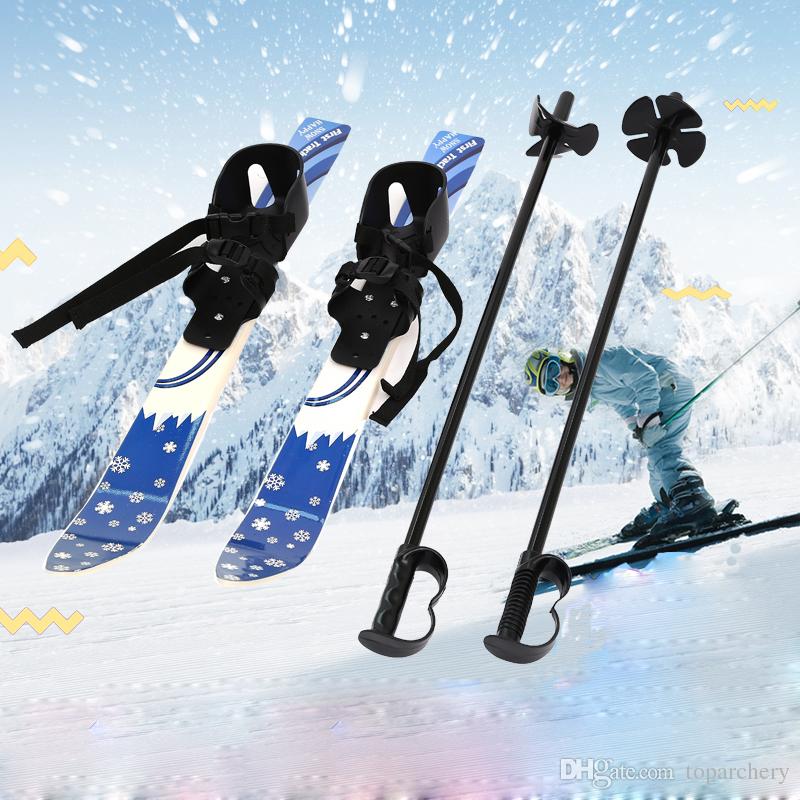 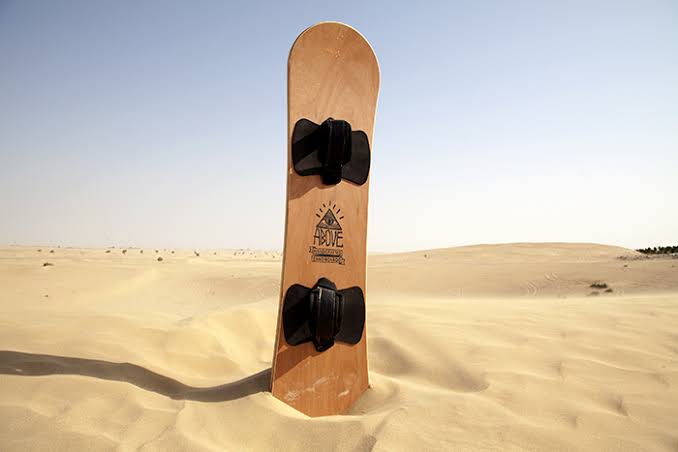 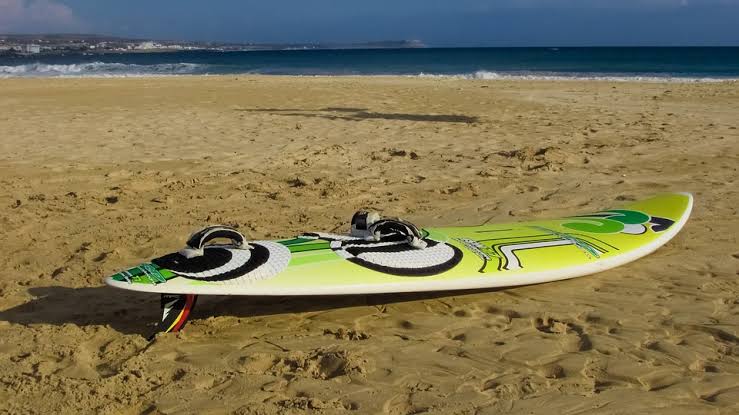 18) Sea surfing
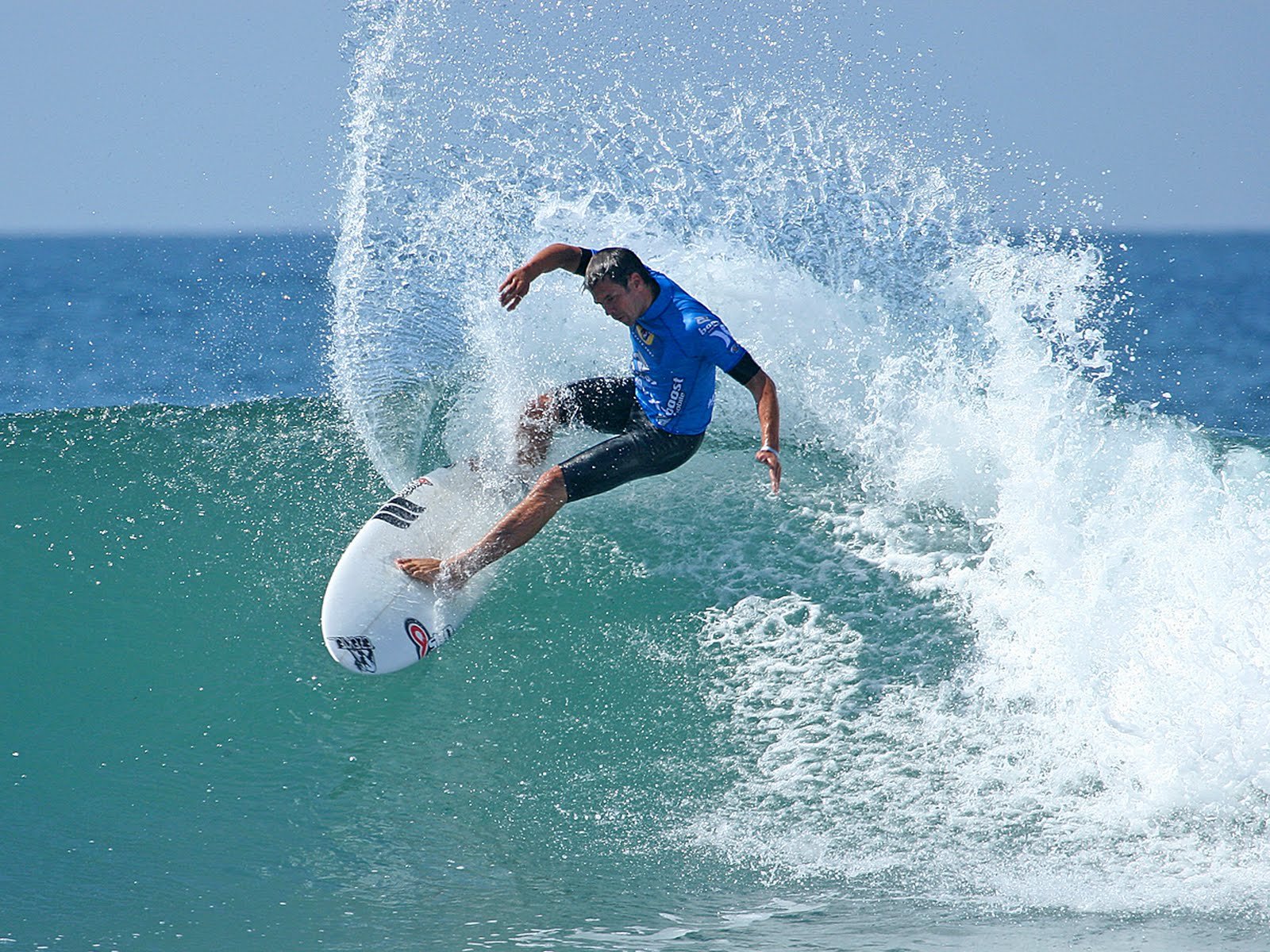 19) ICE skating
20) Sand Boarding
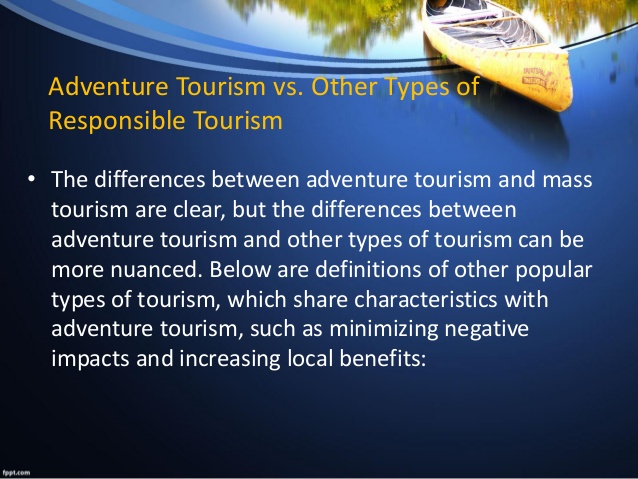 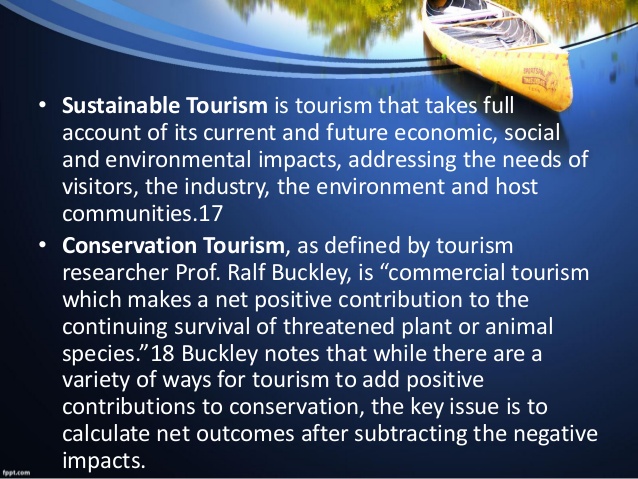 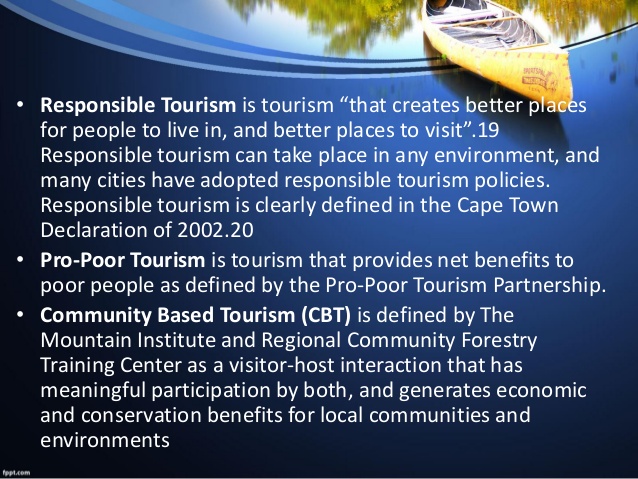 Stey Hungry .....
      Stey Fullish......
            - Steve Jobs
Thank  
           You.....